Chính tả: Nghe - viết
Luật Bảo vệ môi trường
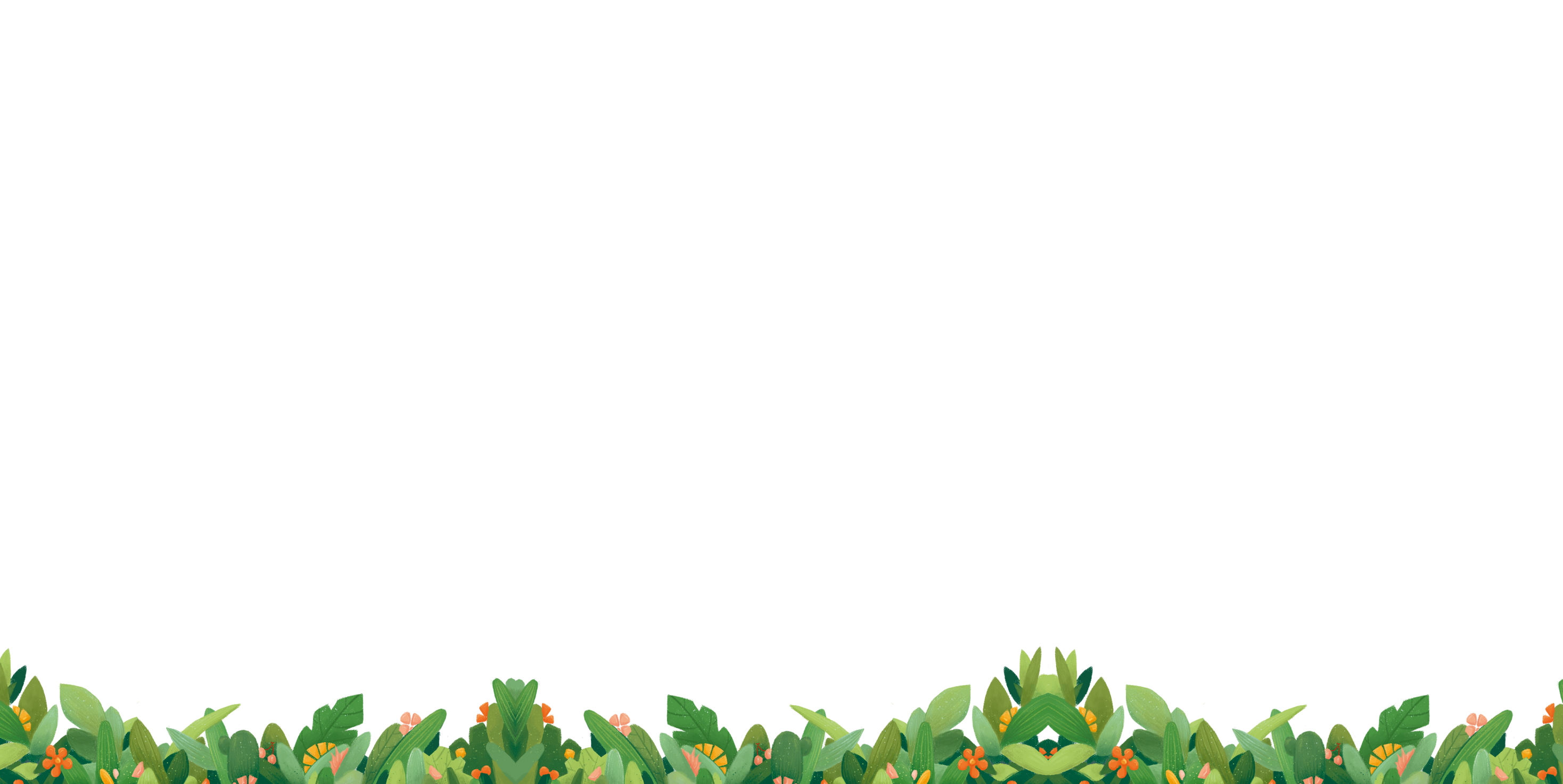 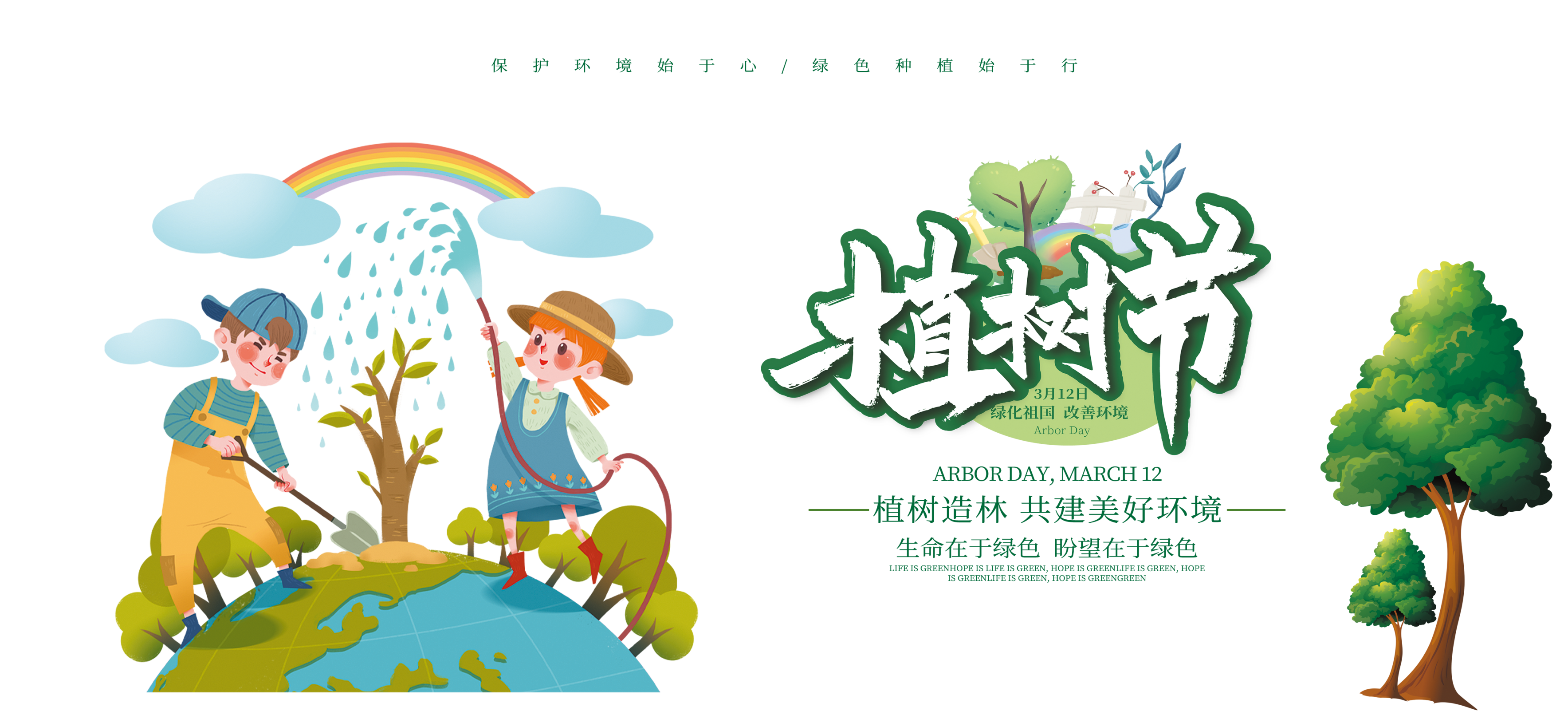 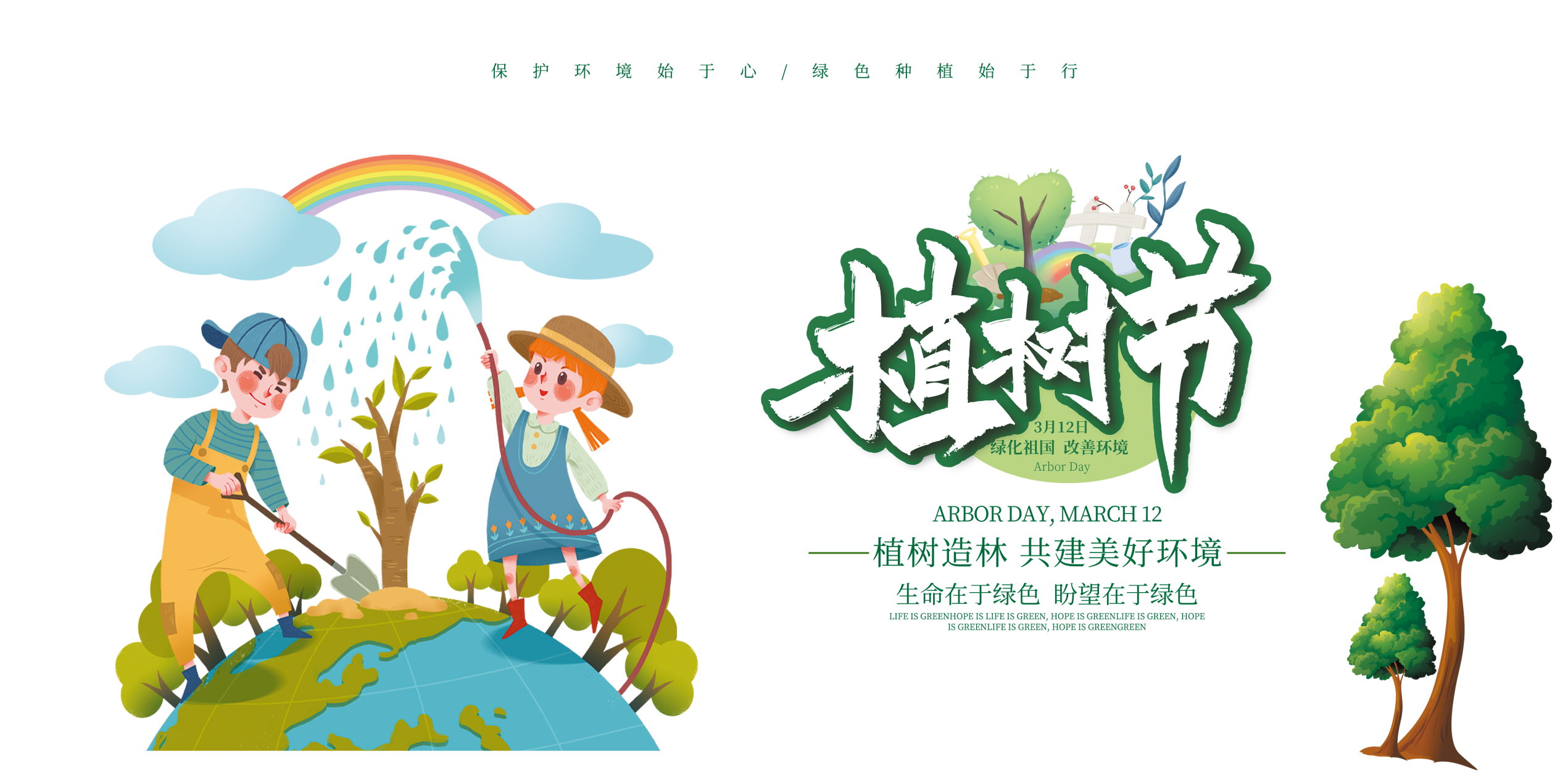 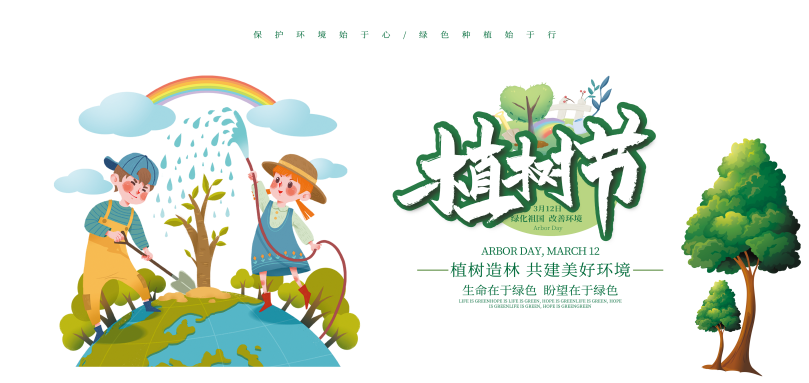 Viết đúng bài chính tả, trình bày đúng hình thức văn bản luật.
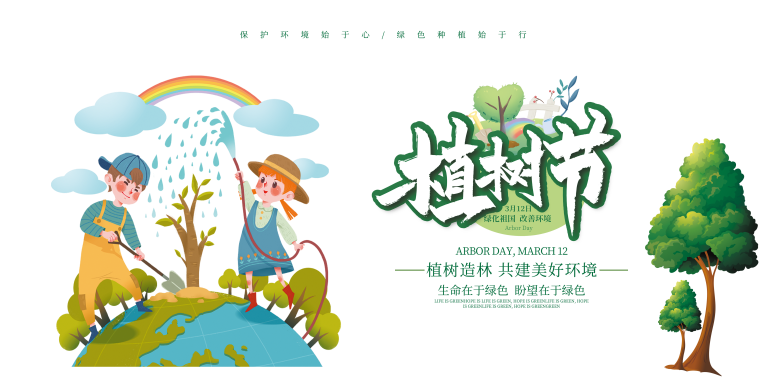 Làm được bài tập 2a
Mục tiêu
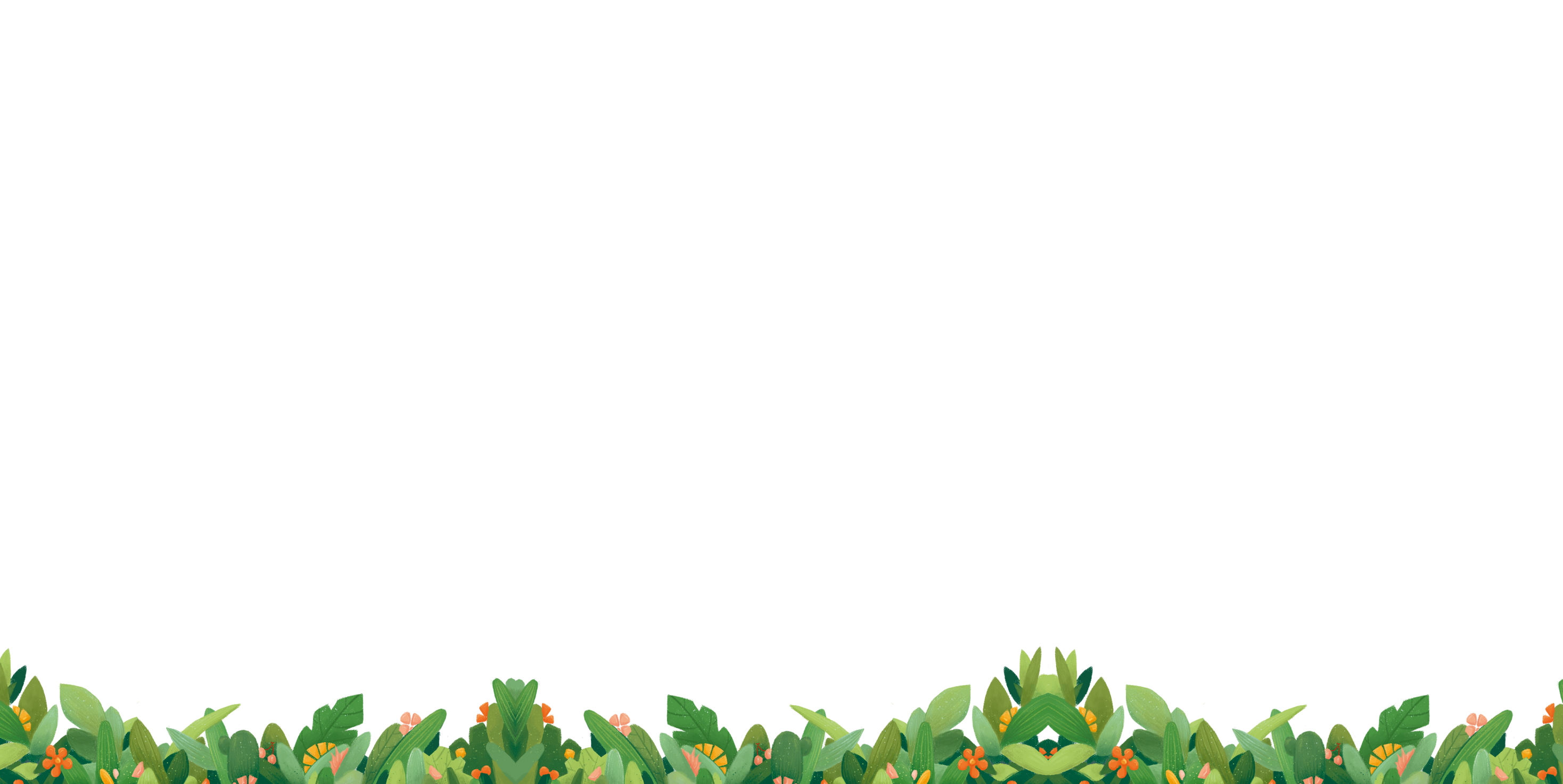 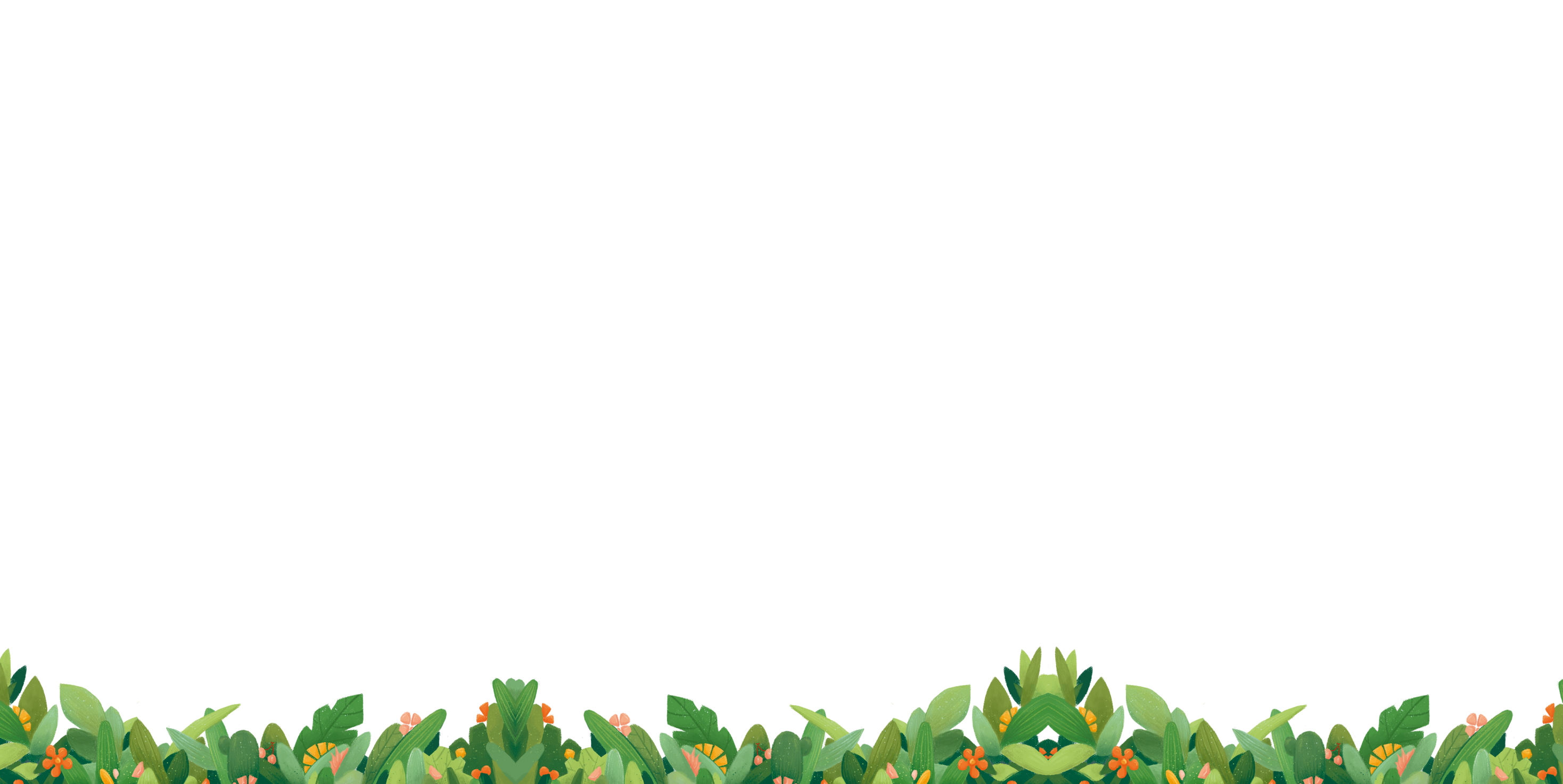 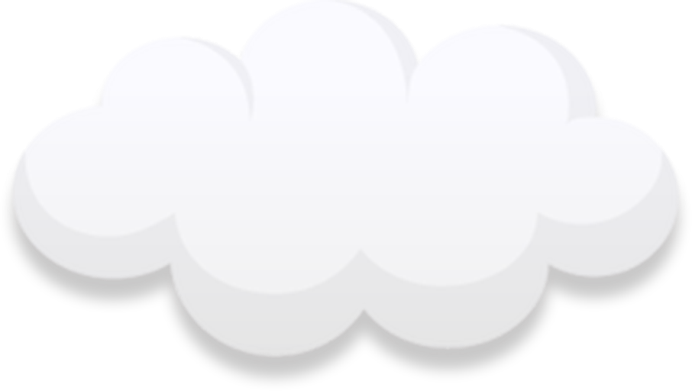 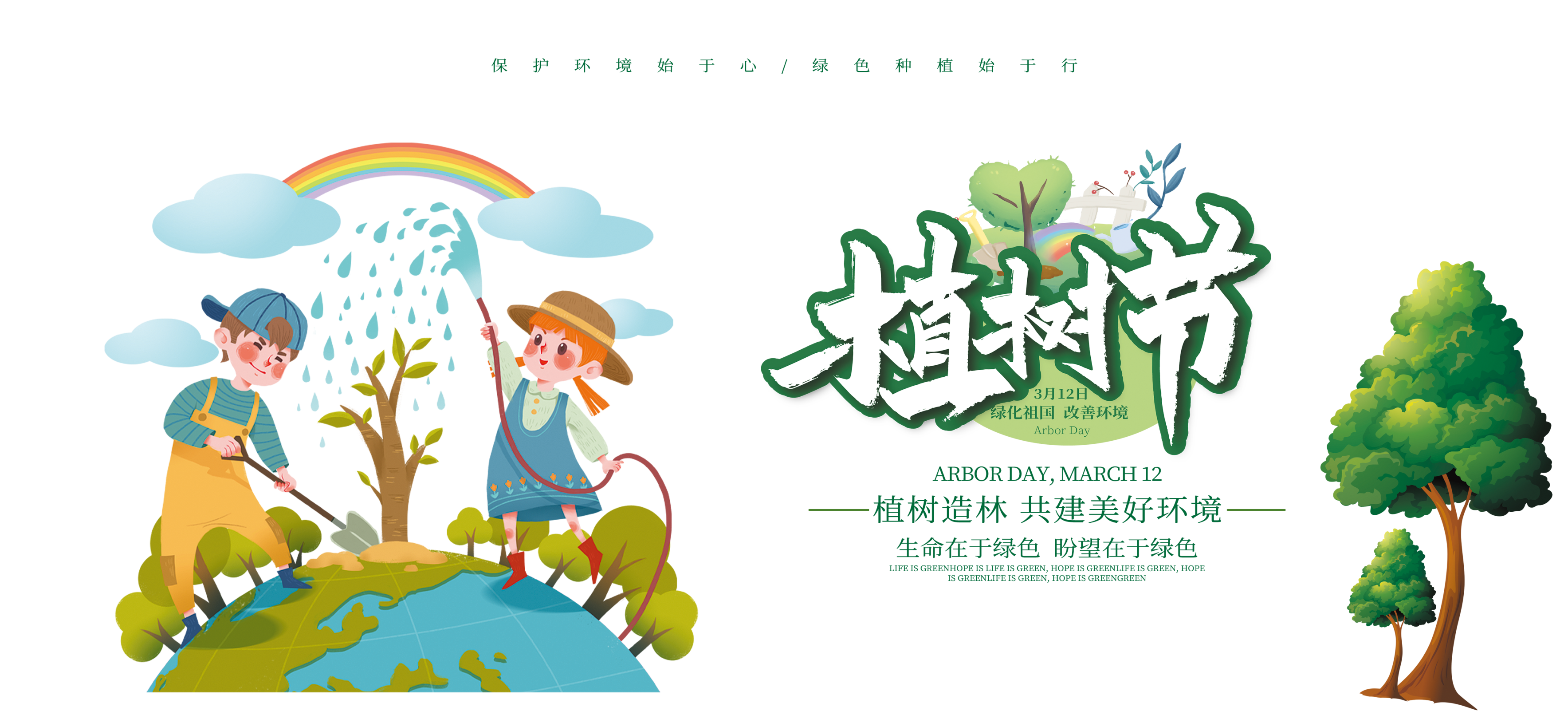 Hoạt động 1
Nghe – viết
Luật Bảo vệ môi trường                  
	Điều 3, khoản 3
	“Hoạt động bảo vệ môi trường” là hoạt động giữ cho môi trường trong lành, sạch đẹp ; phòng ngừa, hạn chế tác động xấu đối với môi trường, ứng phó sự cố môi trường ; khắc phục ô nhiễm, suy thoái, phục hồi và cải thiện môi trường ; khai thác, sử dụng hợp lí và tiết kiệm tài nguyên thiên nhiên ; bảo vệ đa dạng sinh học.
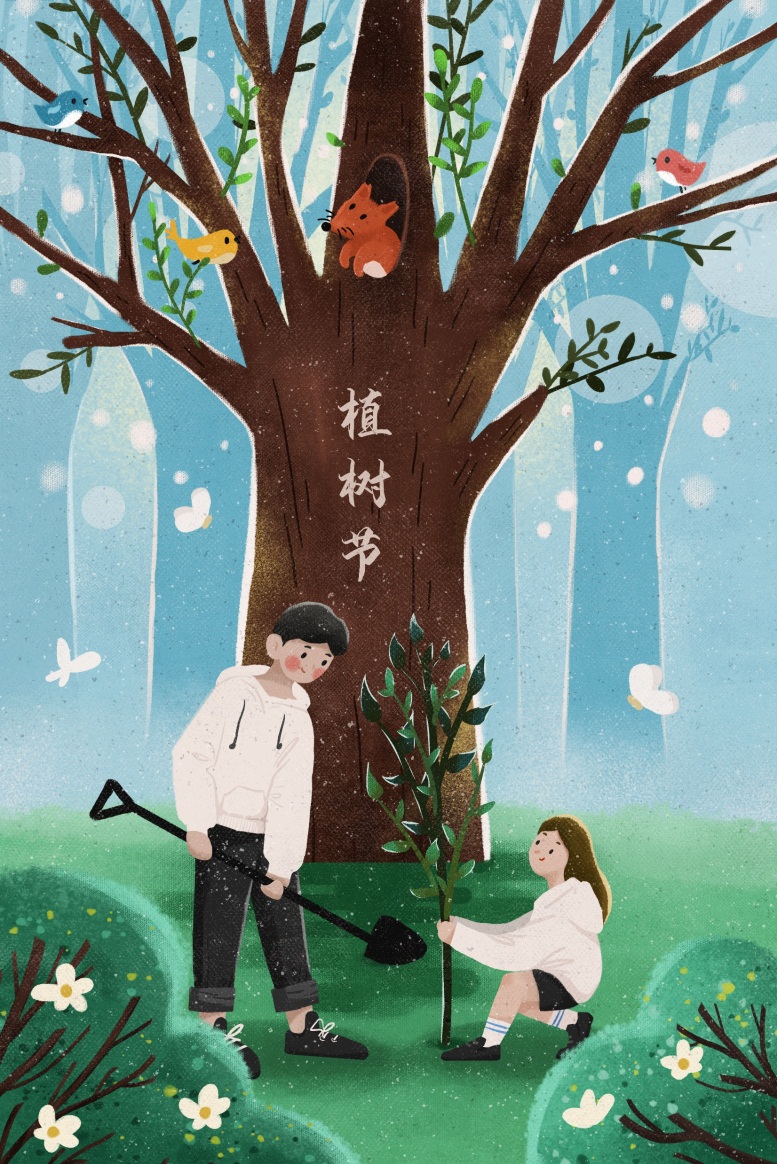 Sự cố: sự việc hoặc hiện tượng bất thường và không hay, xảy ra trong một quá trình hoạt động.
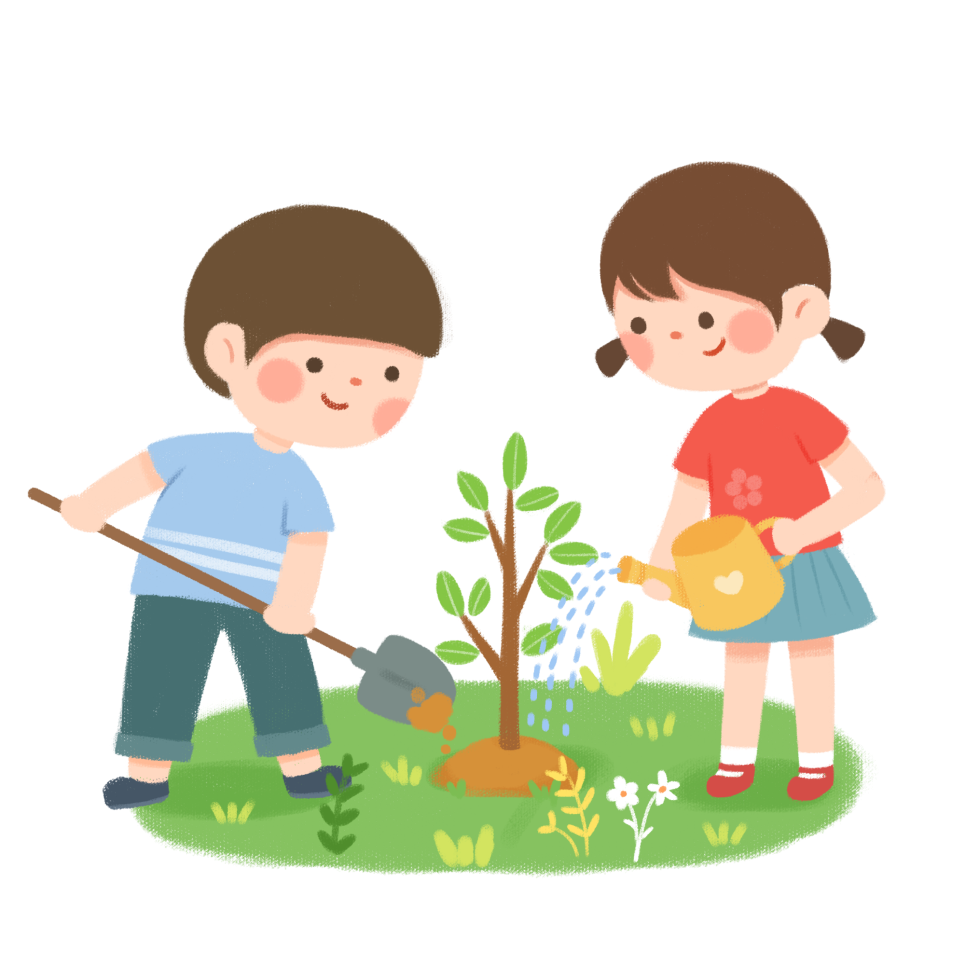 Suy thoái: có chiều hướng giảm sút, tồi tệ hơn.
Điều 3, khoản 3 trong Luật Bảo vệ môi trường có nội dung là gì?
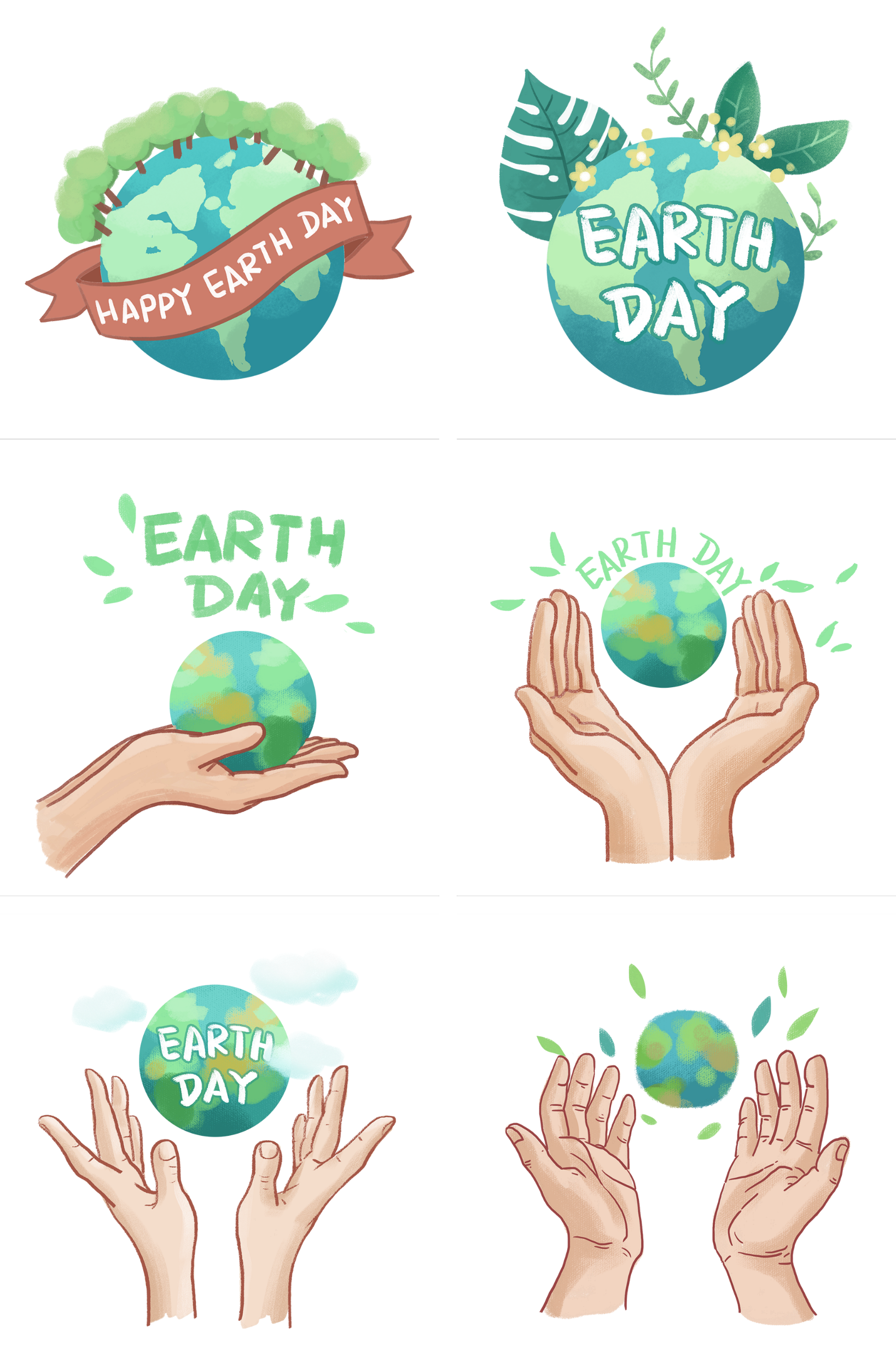 Điều 3, khoản 3 trong Luật Bảo vệ môi trường nói về hoạt động bảo vệ môi trường, giải thích thế nào là bảo vệ môi trường.
Một số từ ngữ 
dễ viết sai chính tả
Luyện viết từ khó
s
sự cố
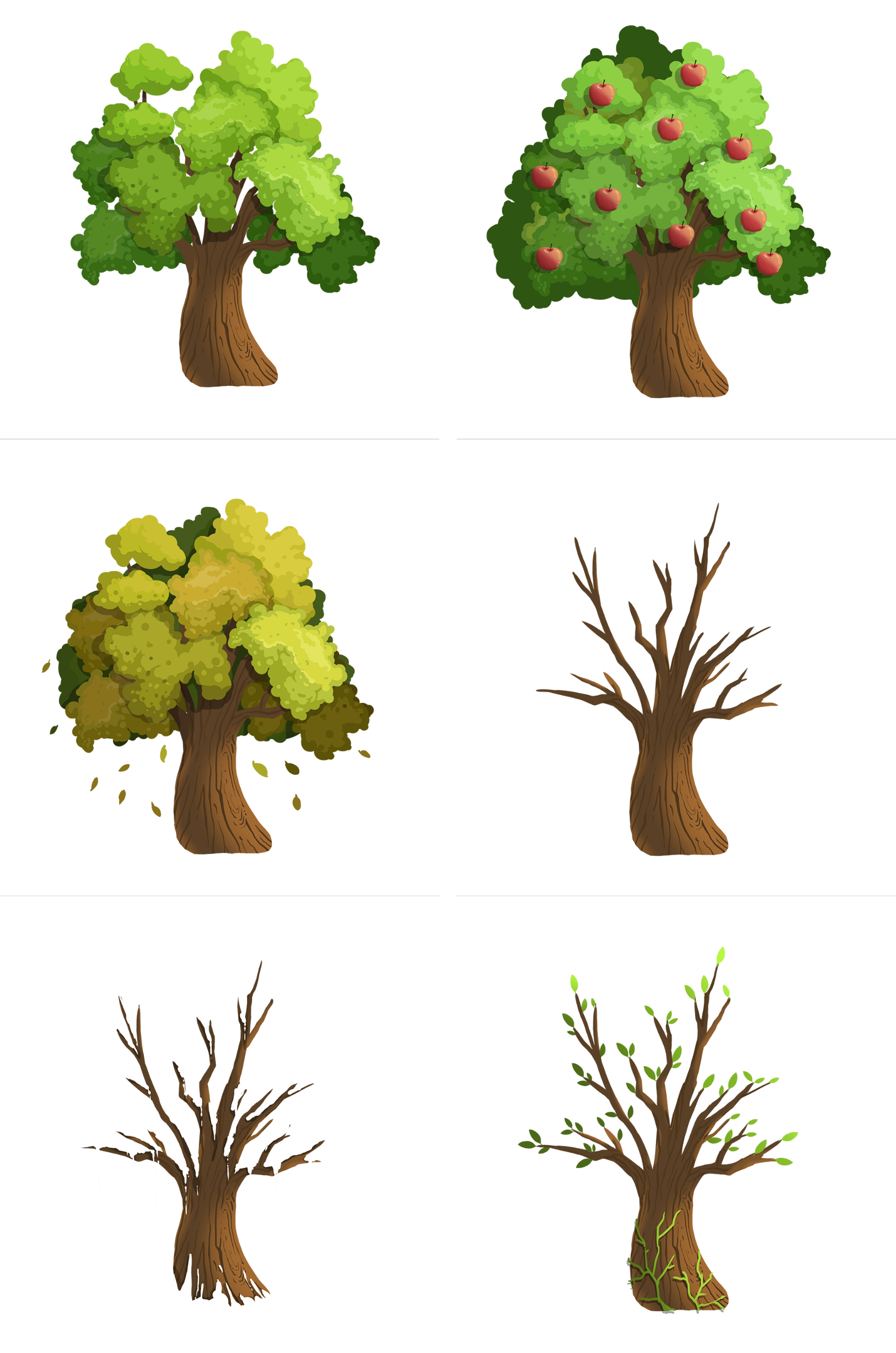 suy thoái
oai
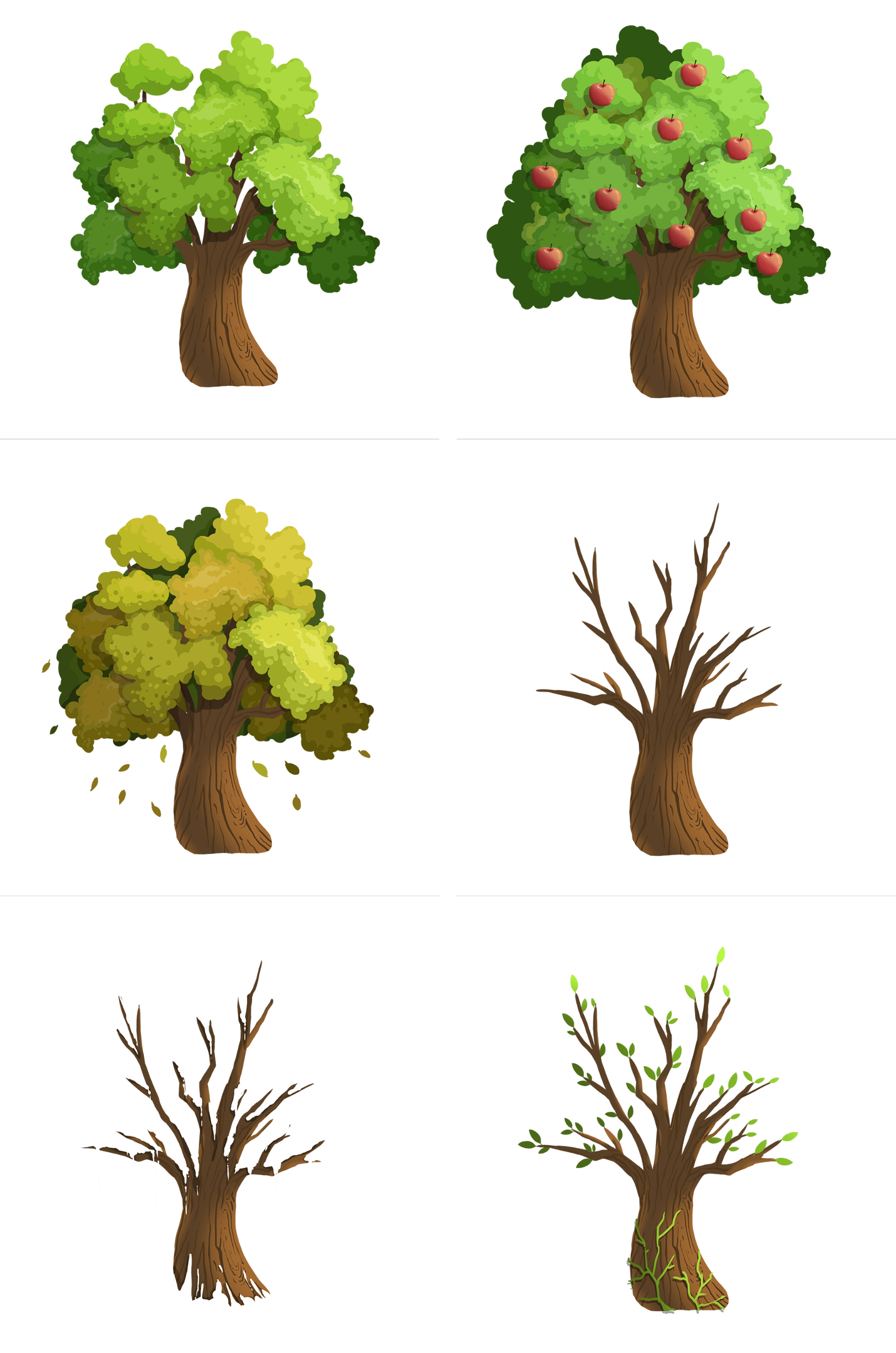 cải thiện
ải
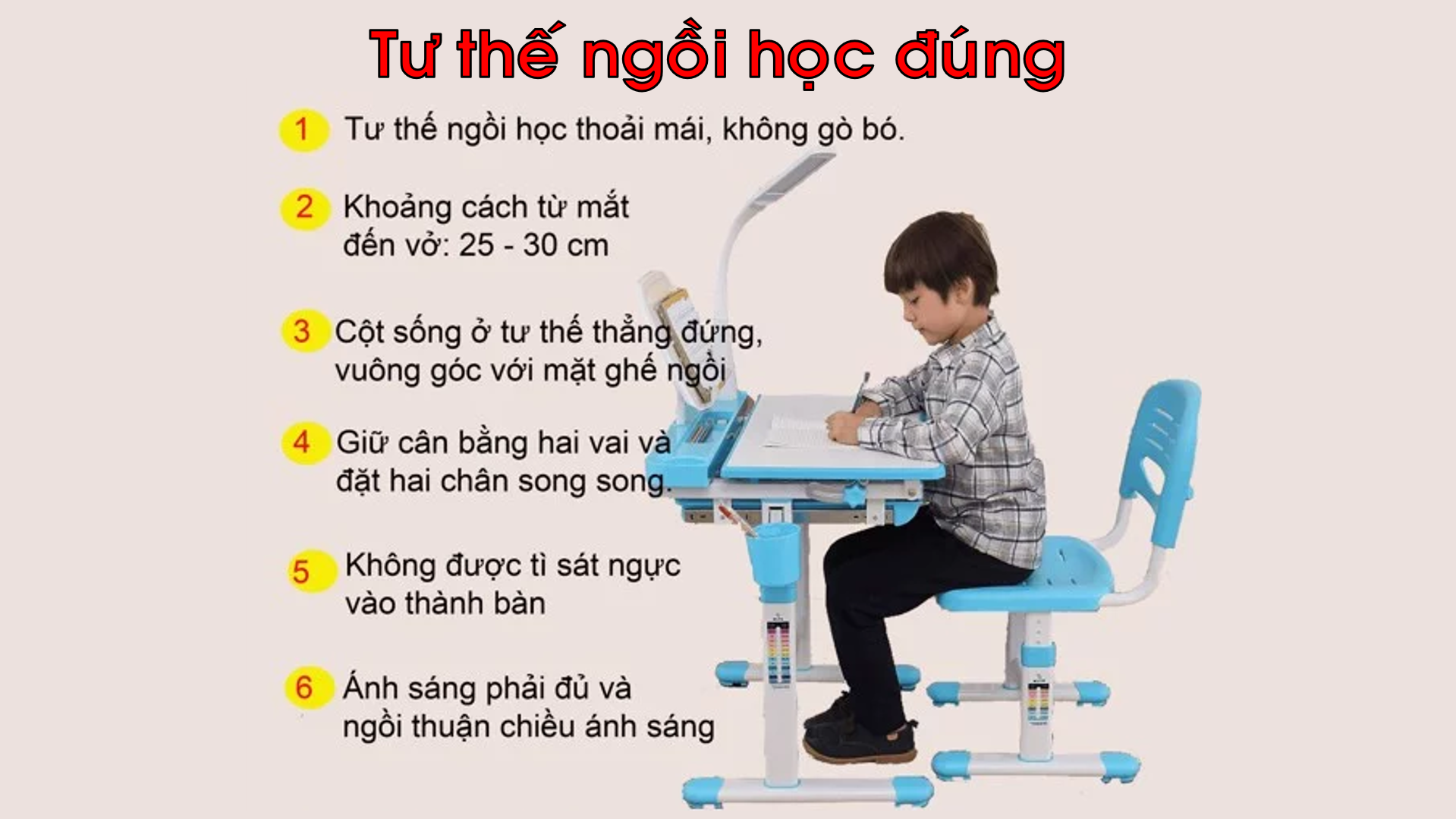 Thứ ... ngày … tháng …. năm …..
Chính tả (Nghe – viết)
Luật Bảo vệ môi trường
Thứ ... ngày … tháng …. năm …..
Chính tả (Nghe – viết)
Luật Bảo vệ môi trường
Điều 3, khoản 3
	“Hoạt động bảo vệ môi trường” là hoạt động giữ cho môi trường trong lành, sạch đẹp ; phòng ngừa, hạn chế tác động xấu đối với môi trường, ứng phó sự cố môi trường ; khắc phục ô nhiễm, suy thoái, phục hồi và cải thiện môi trường ; khai thác, sử dụng hợp lí và tiết kiệm tài nguyên thiên nhiên ; bảo vệ đa dạng sinh học.
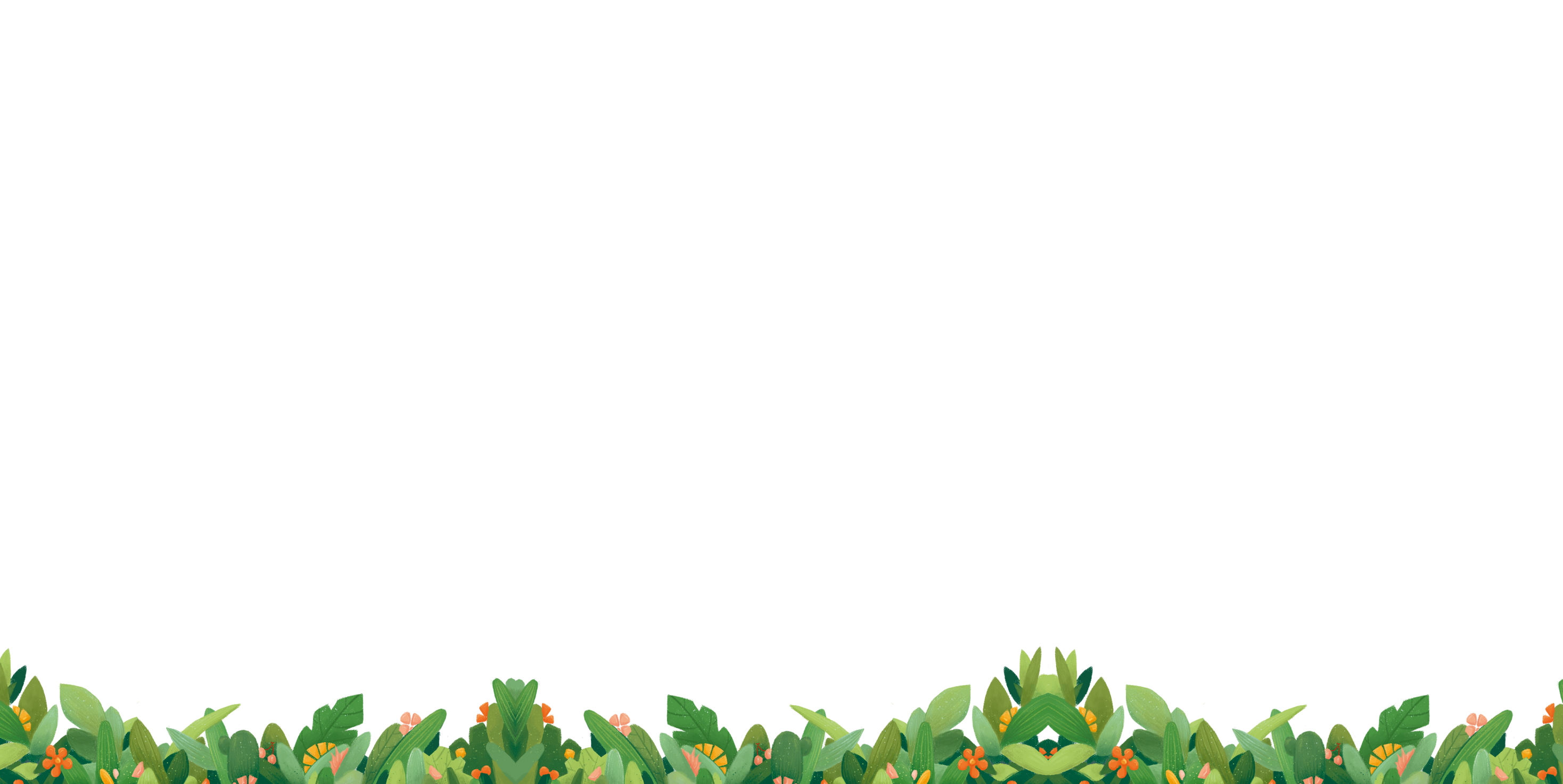 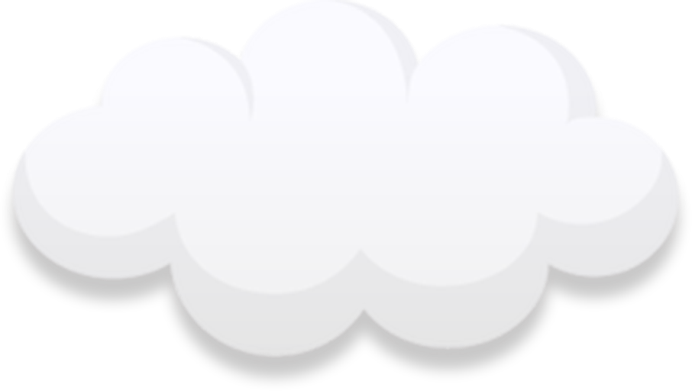 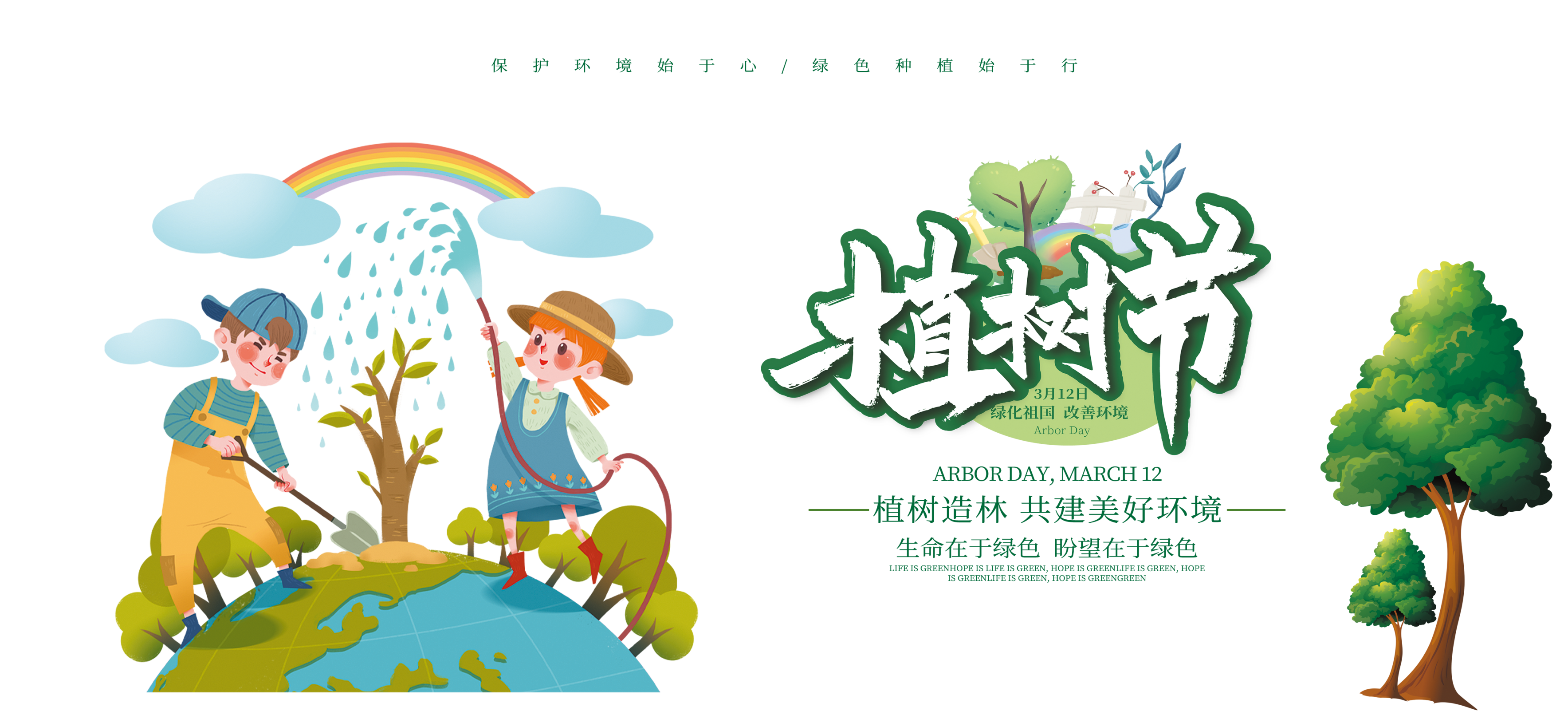 Hoạt động 2
Bài tập chính tả
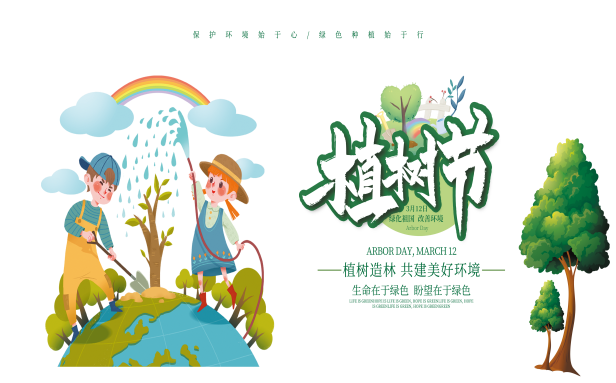 Bài 2a: Mỗi cột trong bảng dưới đây ghi một cặp tiếng chỉ khác nhau ở âm đầu l hay n. Hãy tìm những từ ngữ chứa các tiếng đó.
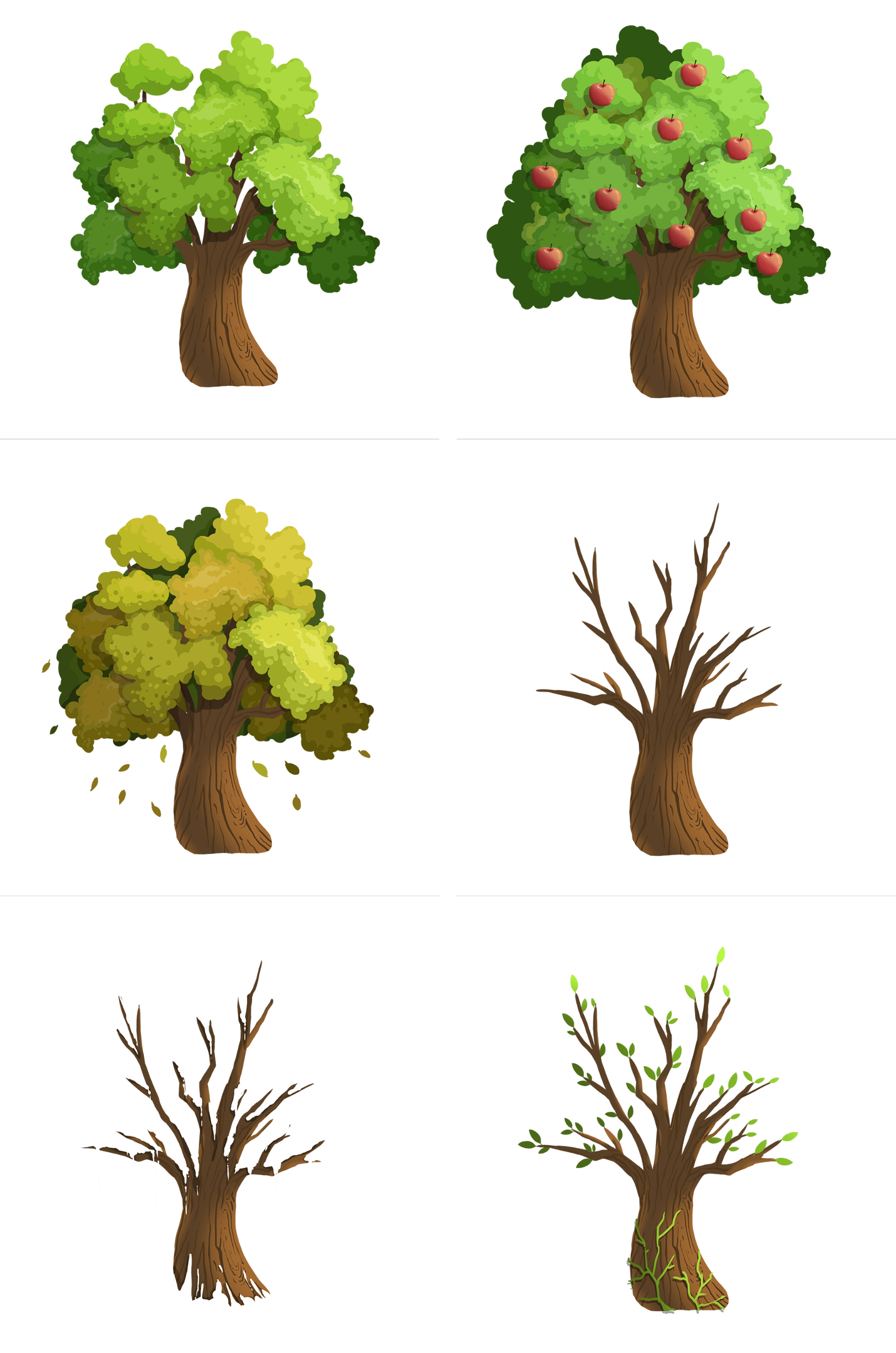 lương thiện - nương rẫy
thích lắm - nắm cơm
lấm lem - cây nấm
ngọn lửa - một nửa
lương tâm - nương tựa
nhiều lắm - nắm thóc
lấm tấm - nấm  mèo
tàu lửa - nửa buổi
lương thực - cô nương
lắm điều - nắm tay
lấm chấm - nấm đất
núi lửa - nửa cân
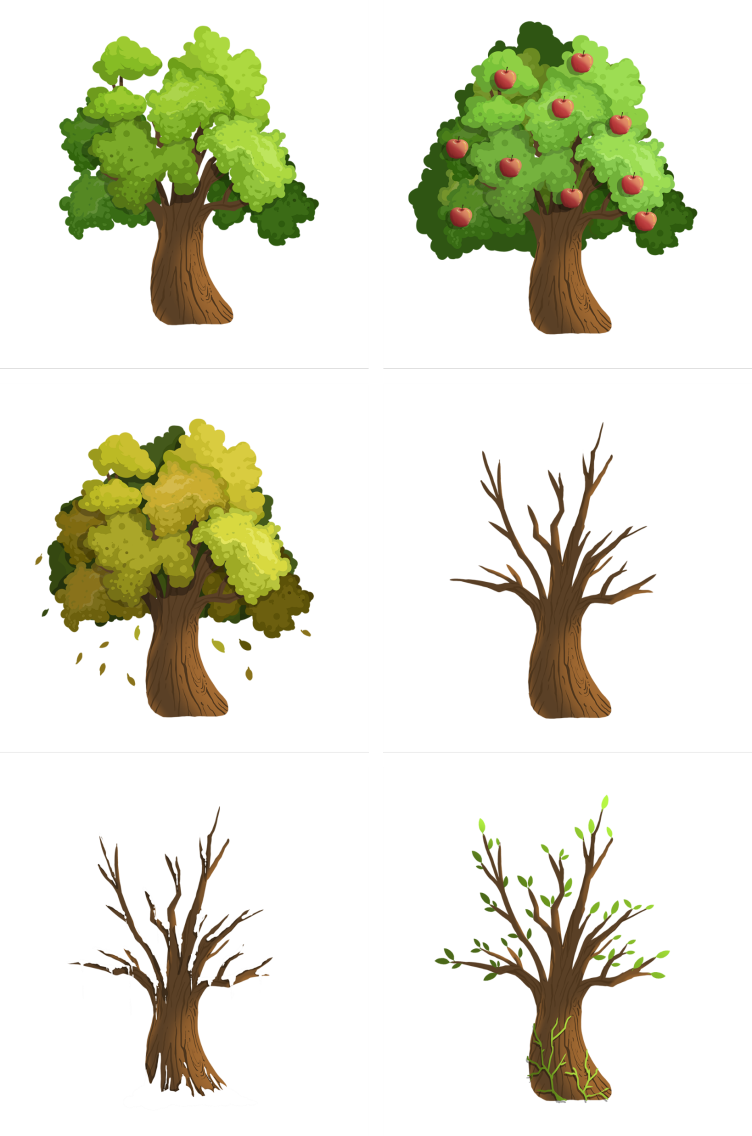 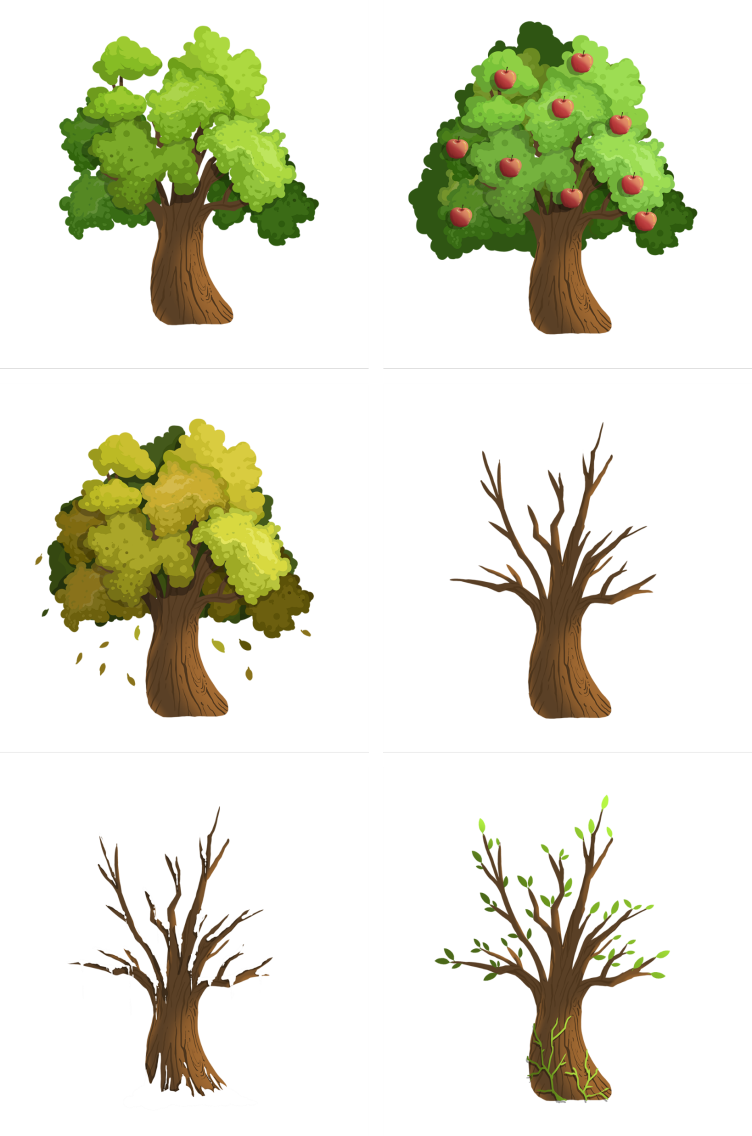 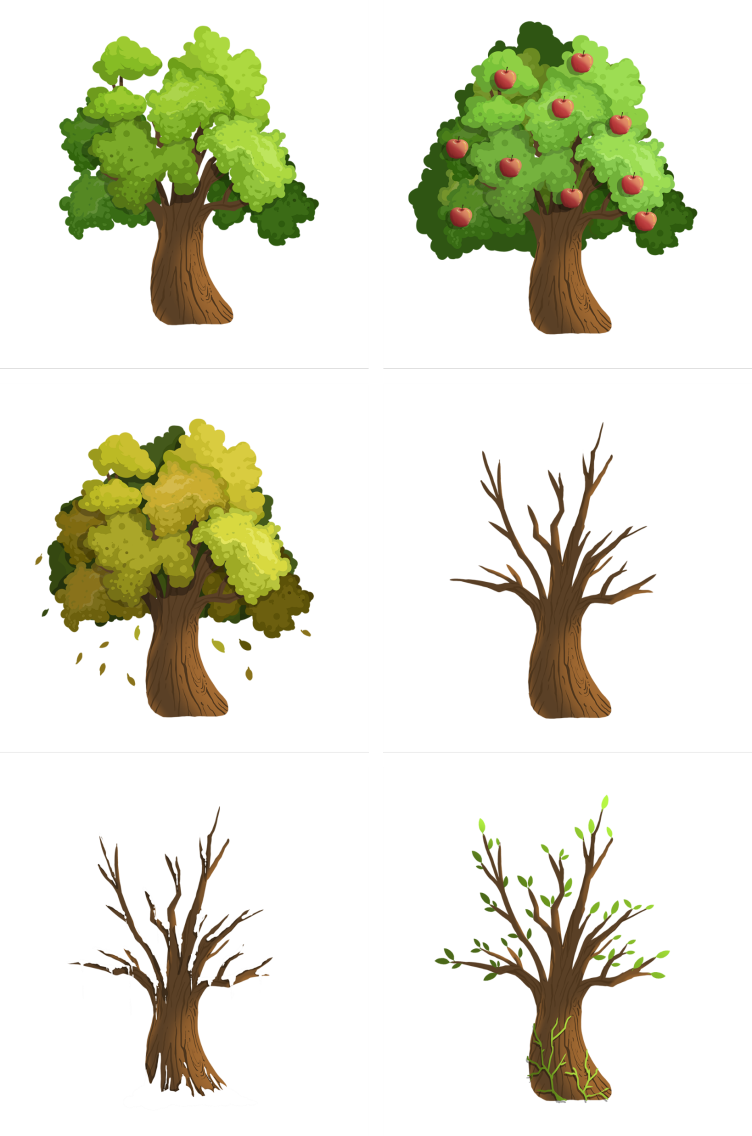 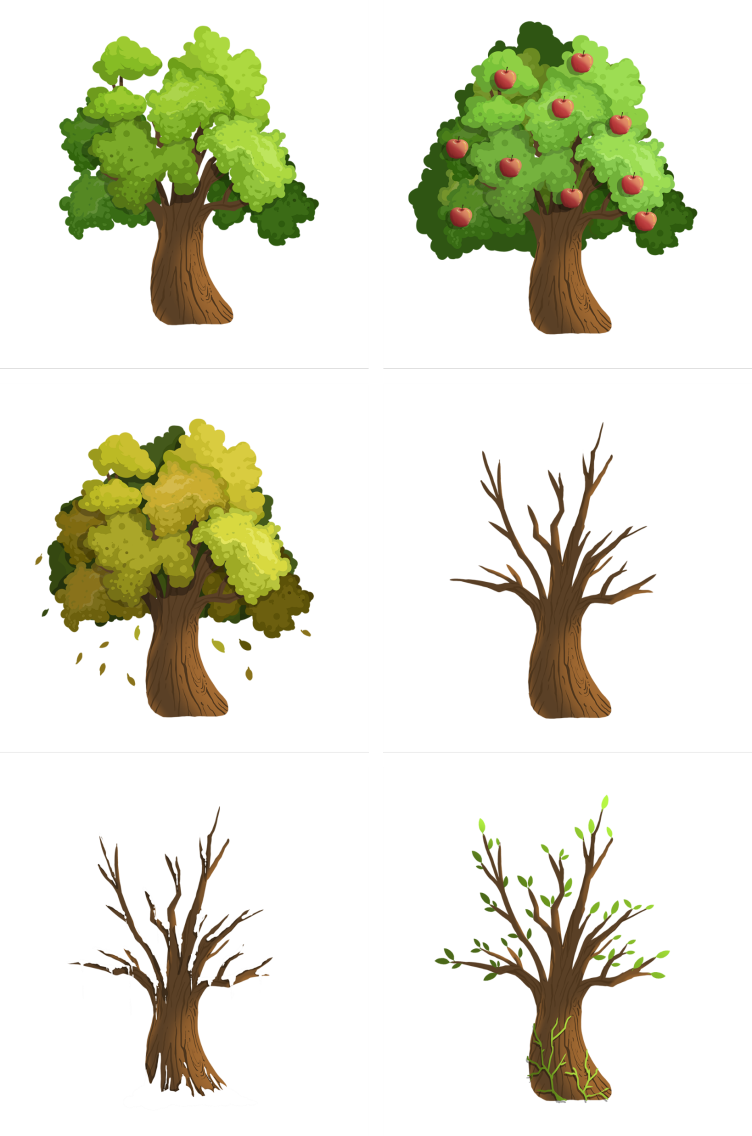 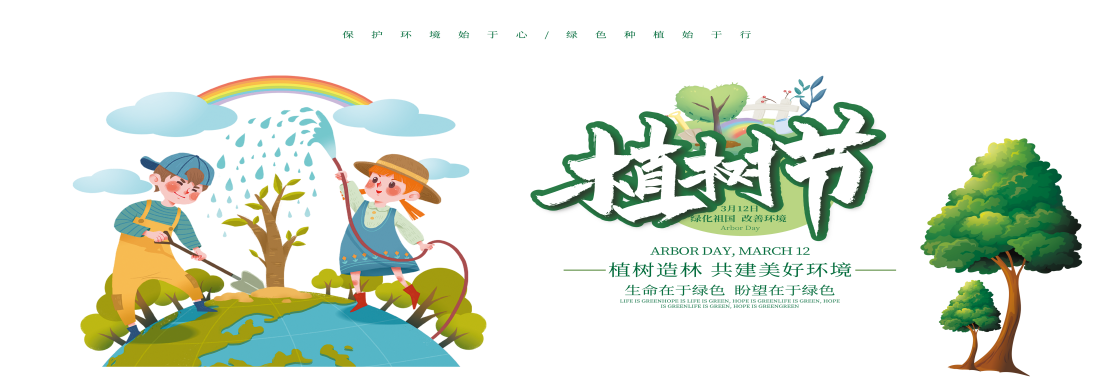 3) Tìm và viết lại
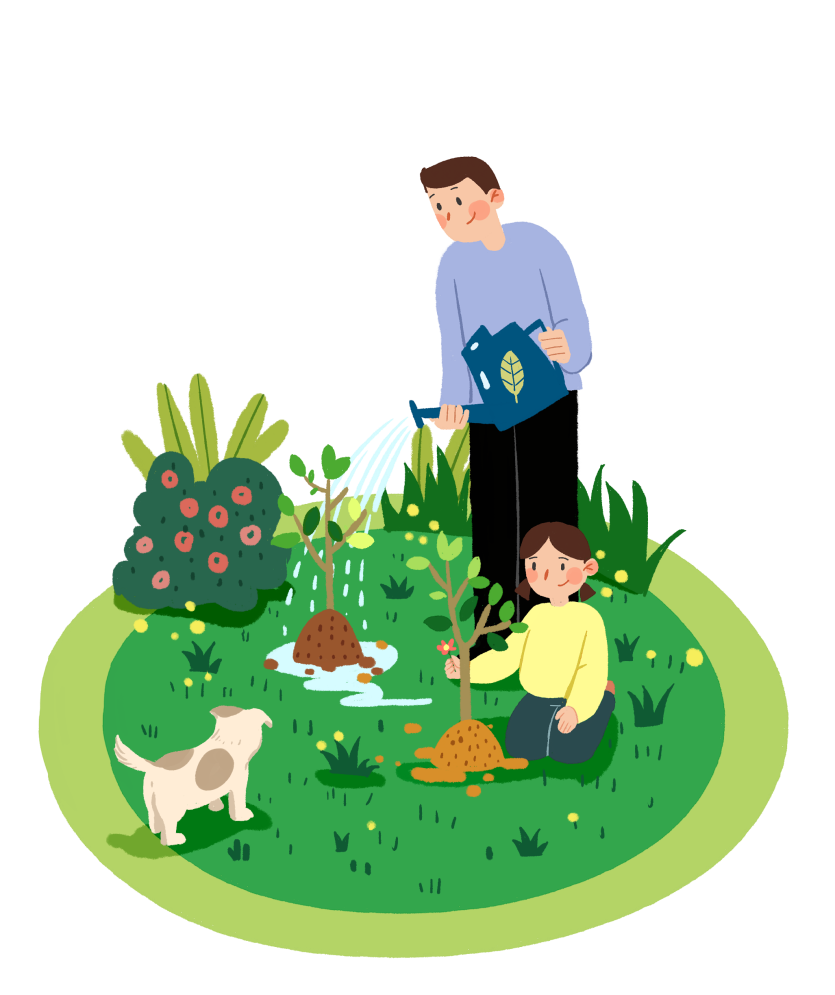 Các từ láy âm đầu n
b) Các từ gợi tả âm thanh có âm cuối ng
Ai nhanh, ai đúng?
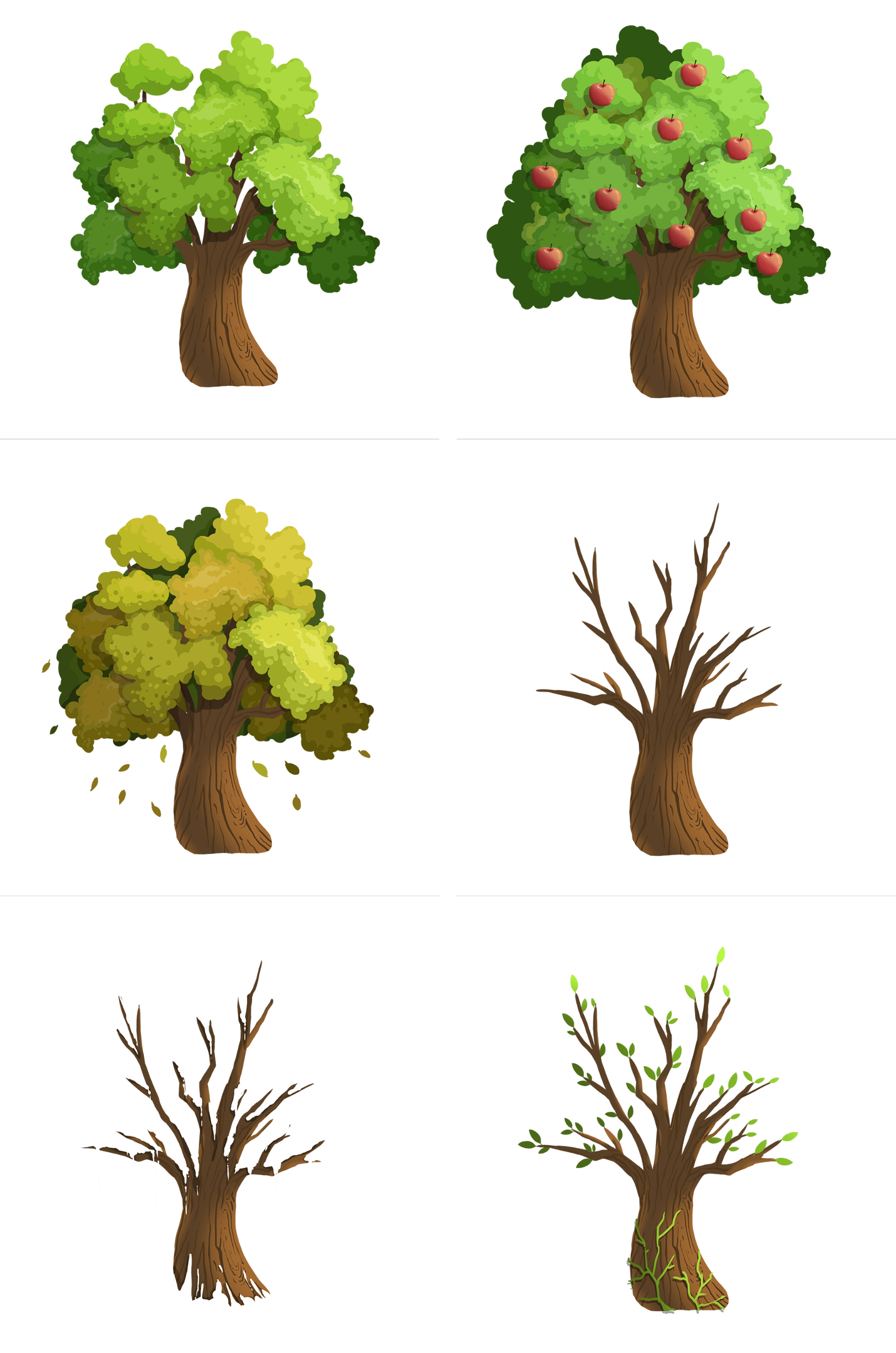 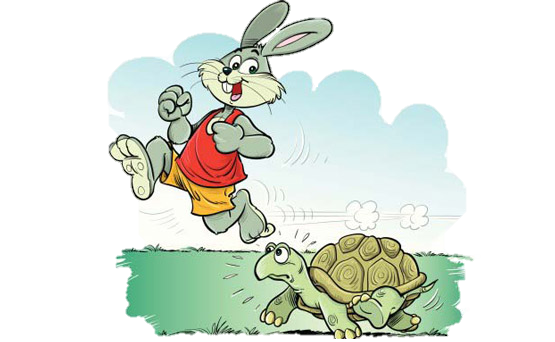 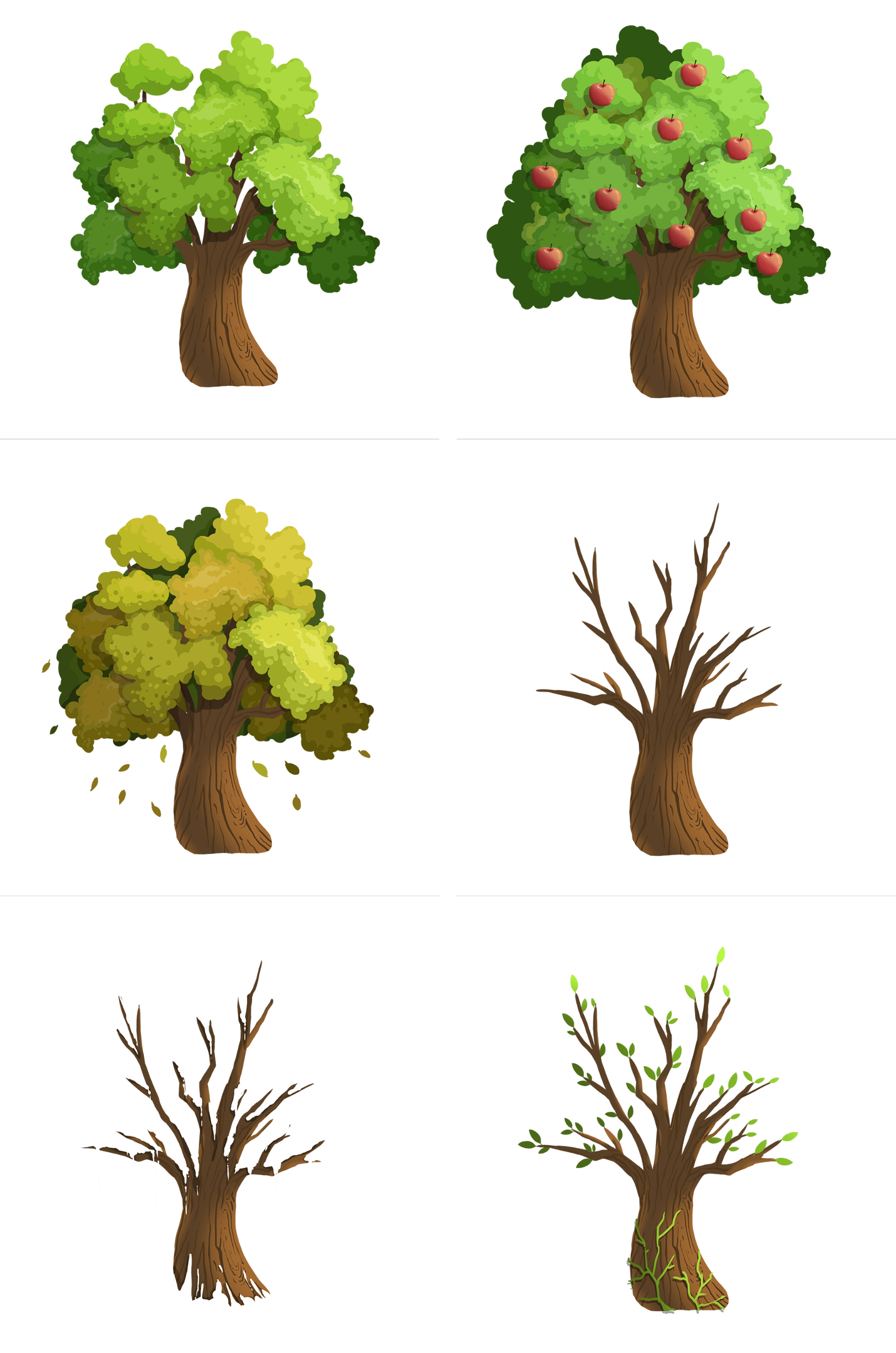 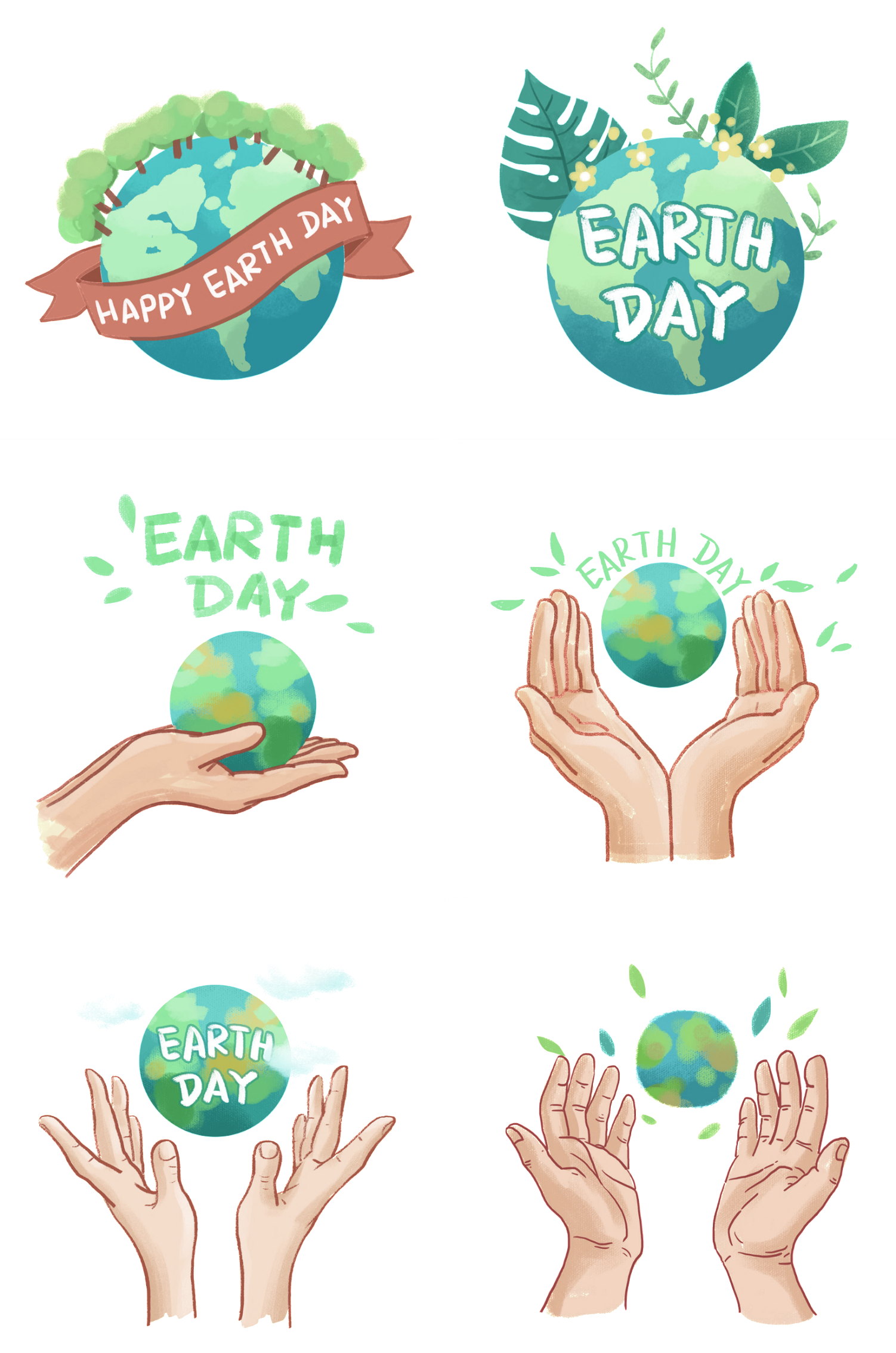 Ai nhanh, ai đúng?
nao núng
nỉ non
na ná
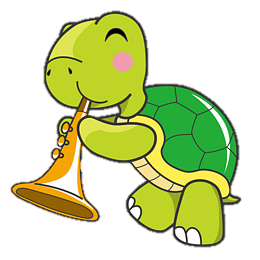 nắc nẻ
nằng nặc
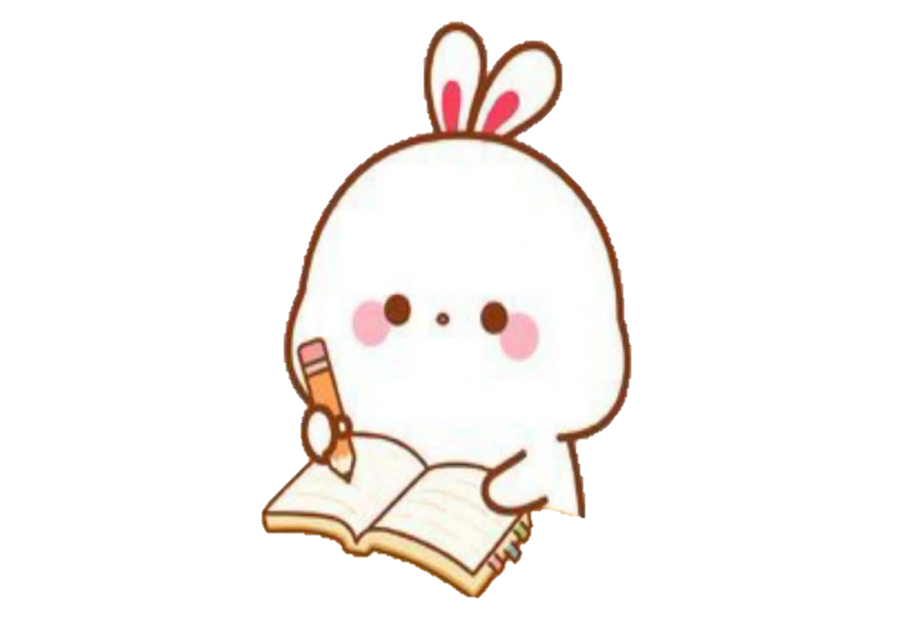 nài nỉ
nôn nao
náo nức
năn nỉ
năng nổ
nắn nót
nao nao
nức nở
nặng nề
não nuột
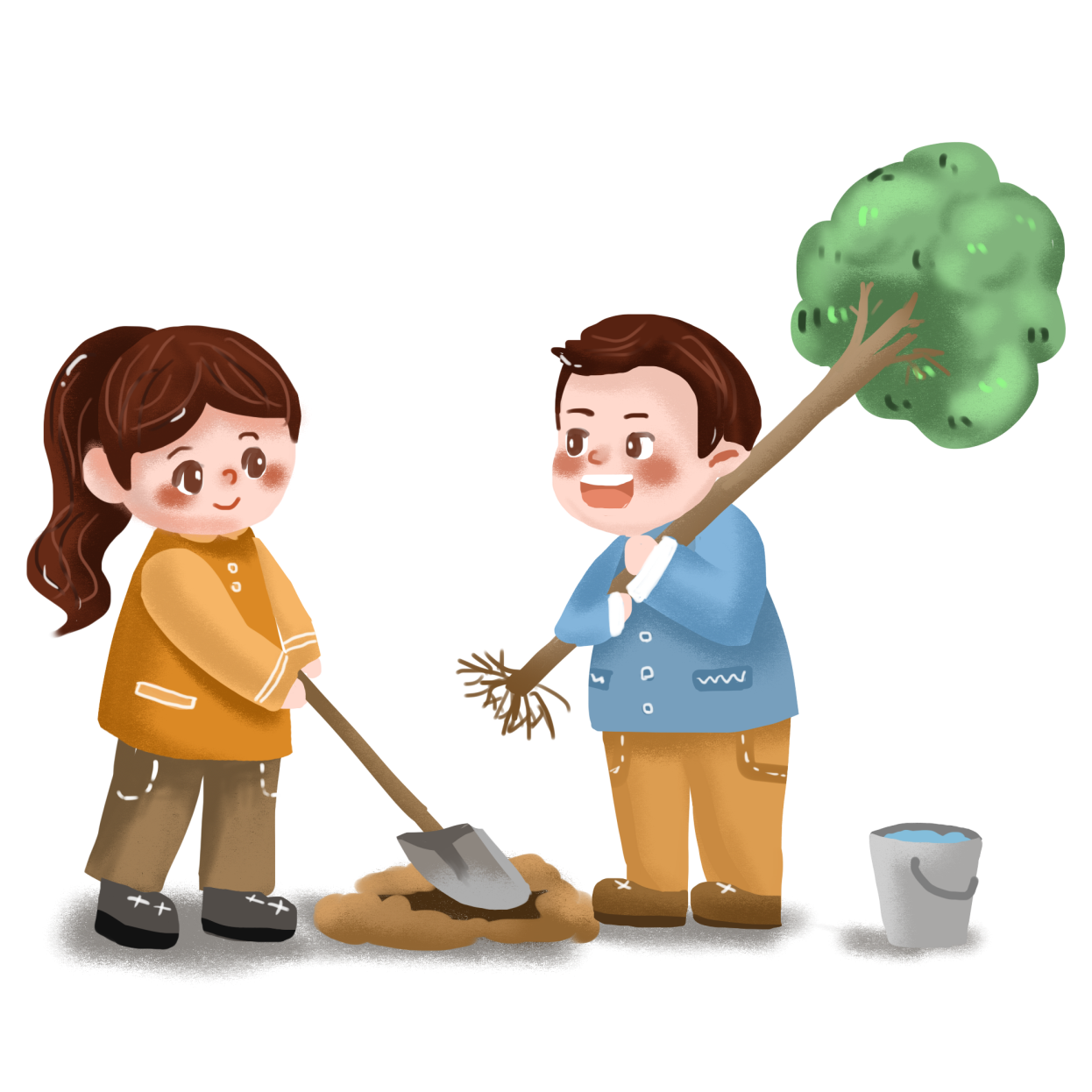 DẶN DÒ
Xem lại bài hôm nay.
Chuẩn bị bài tiếp theo: Mùa thảo quả
Chúc các em học tốt!
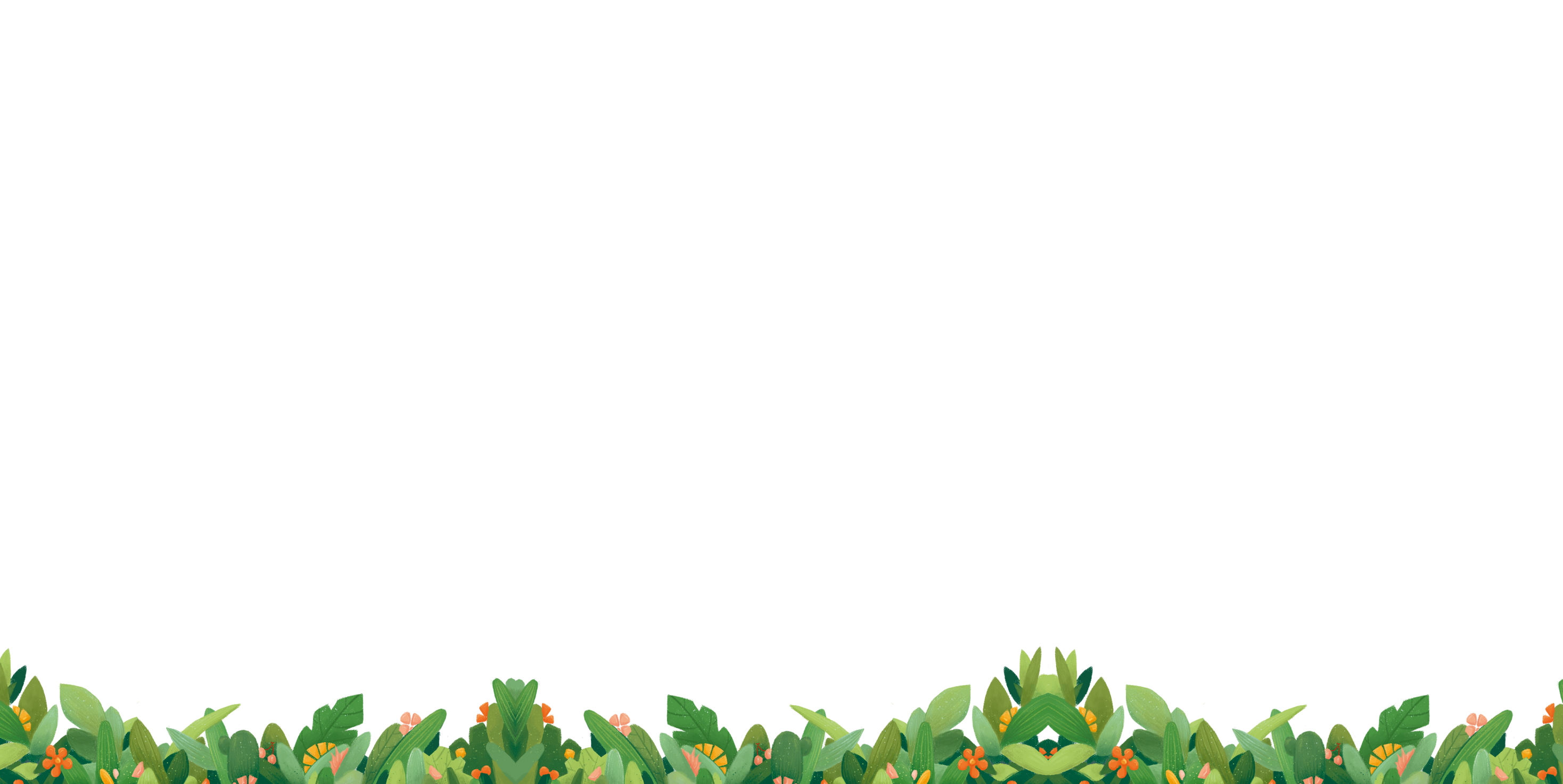 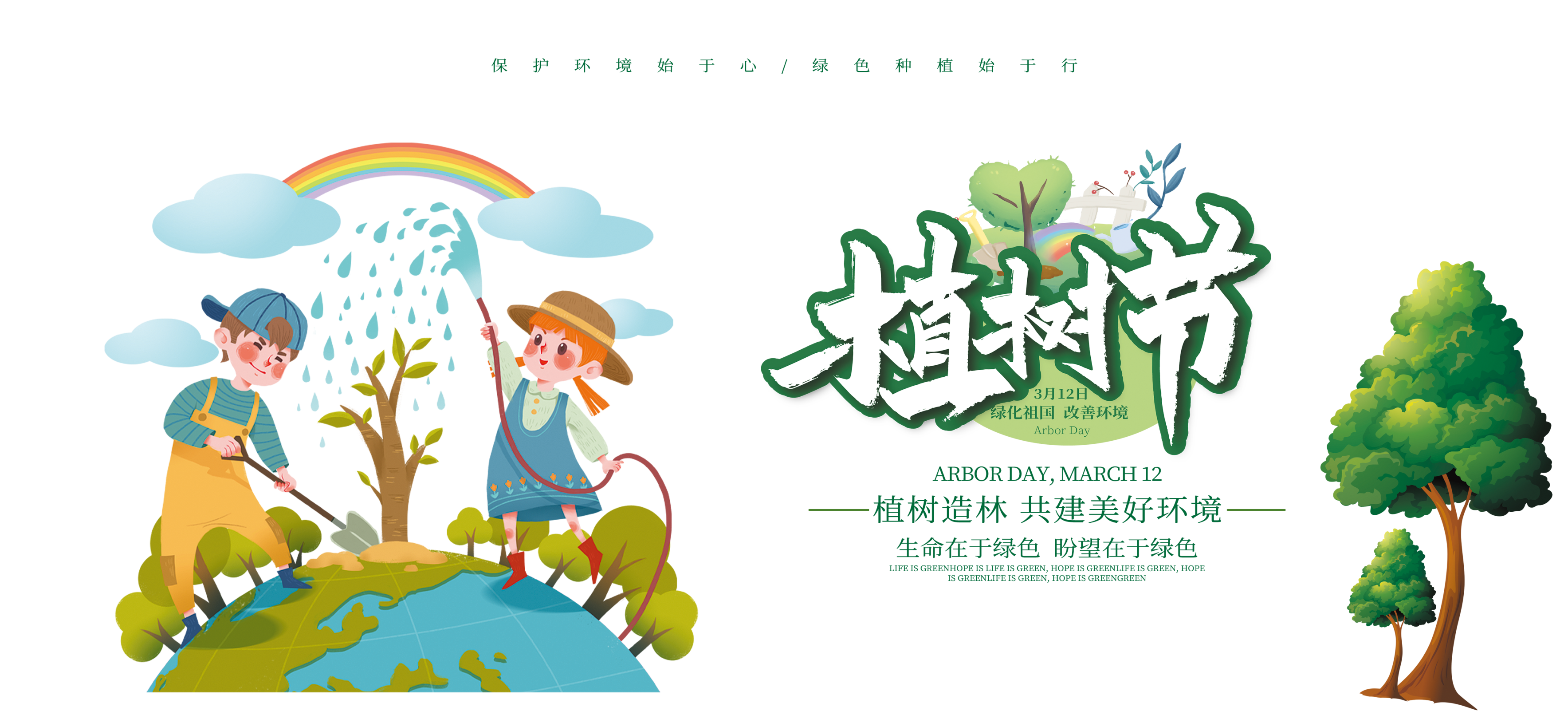 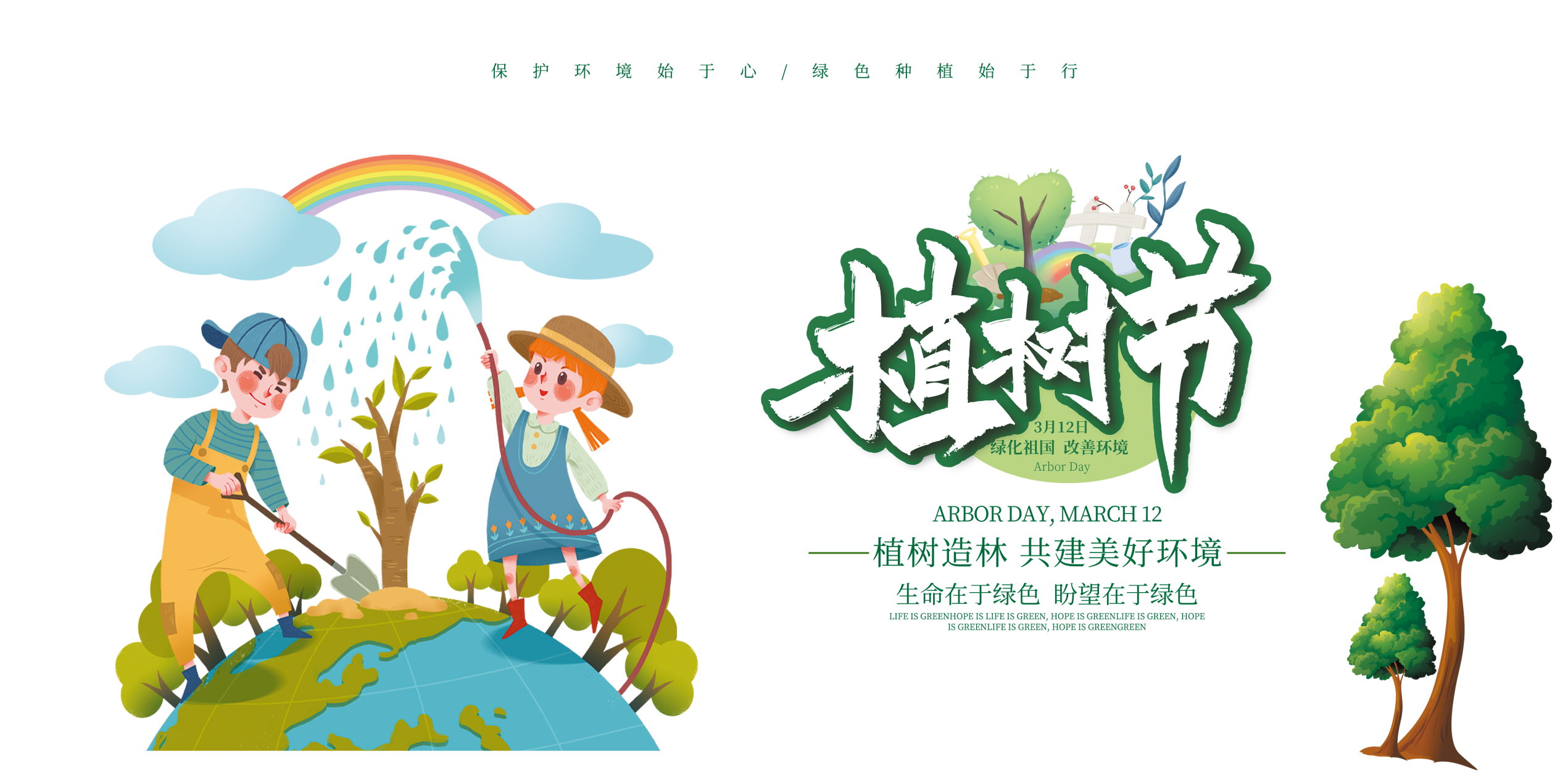